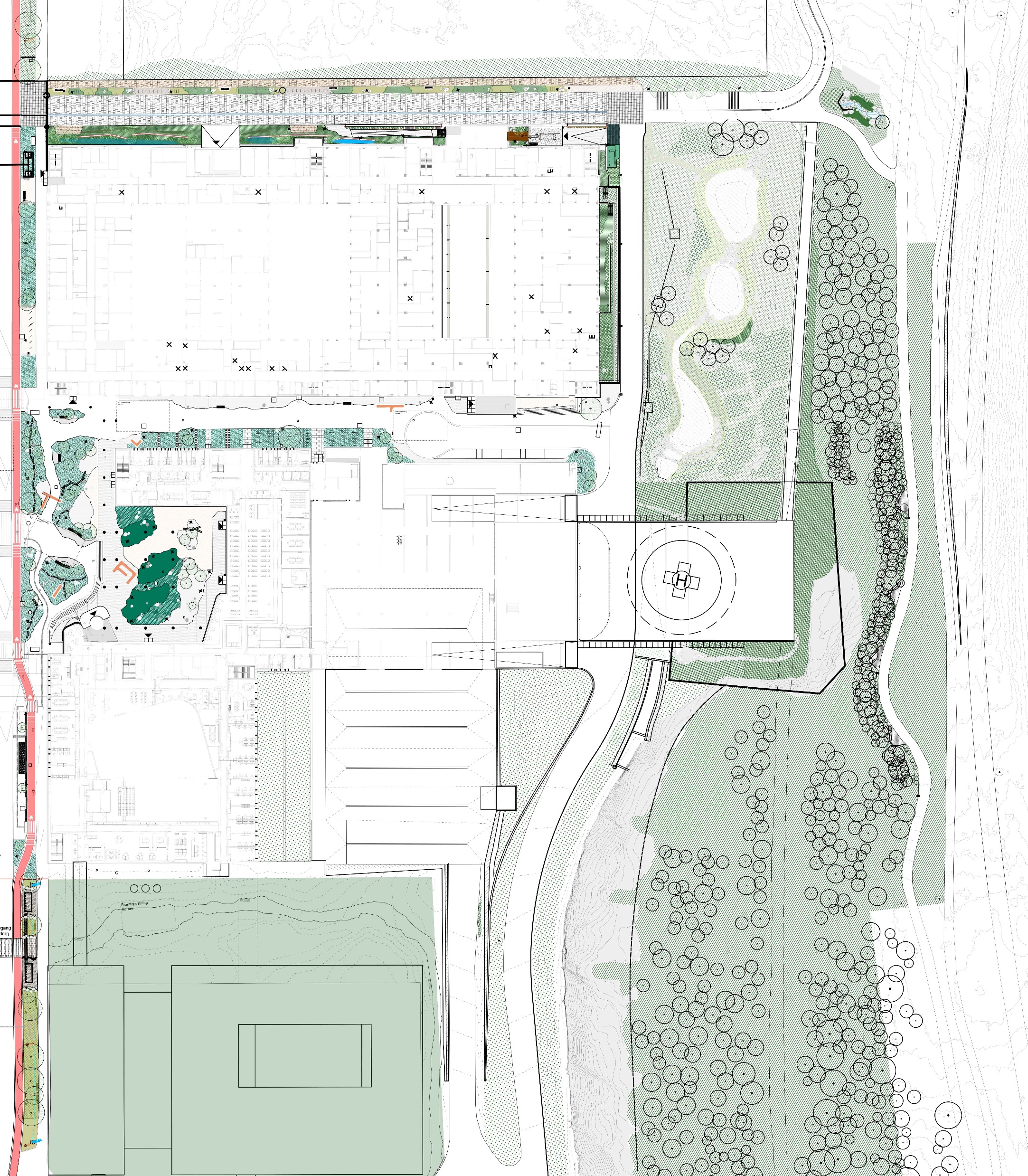 N
Publikum P01
Trafikkvakt

Observatør

Støymåling

Vibrasjonsmåling

Vindmåling

Vindmåling med røyk

Sikkerhetssone 100m
22
01
Innflyvning fra Nord
03
27
02
100m
25
26
04
06
24
Presse
P04
07
21
29
28
10
08
09
Helipad
11
Innflyvning fra sør
12
16
P01 og P02 – Offentlig publikum, presse mm utenfor byggegjerde

P03 – Publikum innenfor byggegjerde

P04 - Pressesone
14
15
13
Publikum
P03, Nye SUS
17
19
20
Brakkerigg
18
23
Publikum
P02
2023-06-01
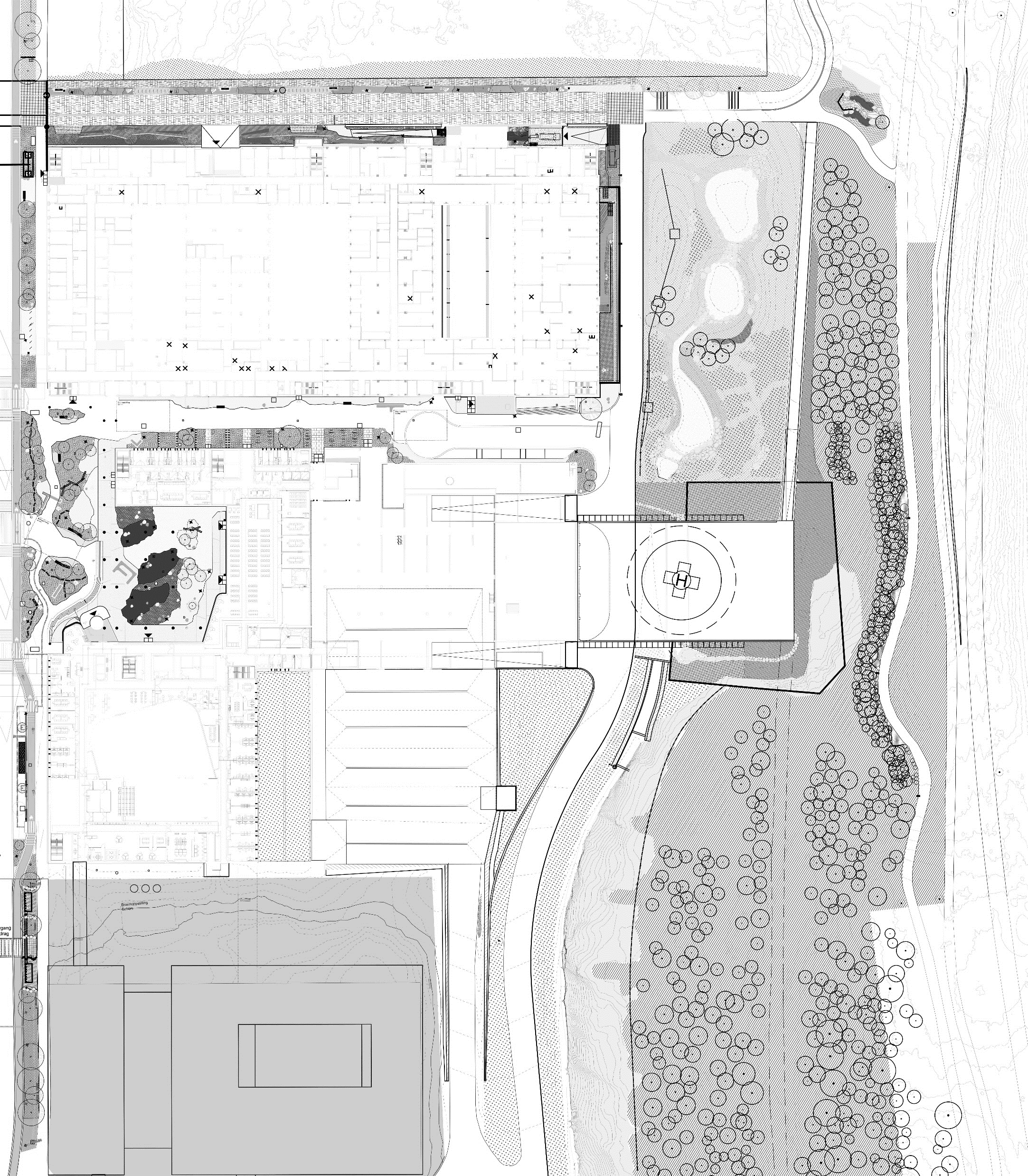 N
Ikke merkbart

Virvler støv og merkes litt

Godt merkbart, 
men udramatisk

Kan være problemer med 
å stå oppreist
22
Første landing
01
03
27
02
100m
2,5 m/s
3,0 m/s
25
26
04
06
24
07
21
6,6 m/s
15,0 m/s
29
28
10
08
09
Helipad
11
Innflyvning fra sør
12
16
14
15
13
17
19
20
Brakkerigg
23
18
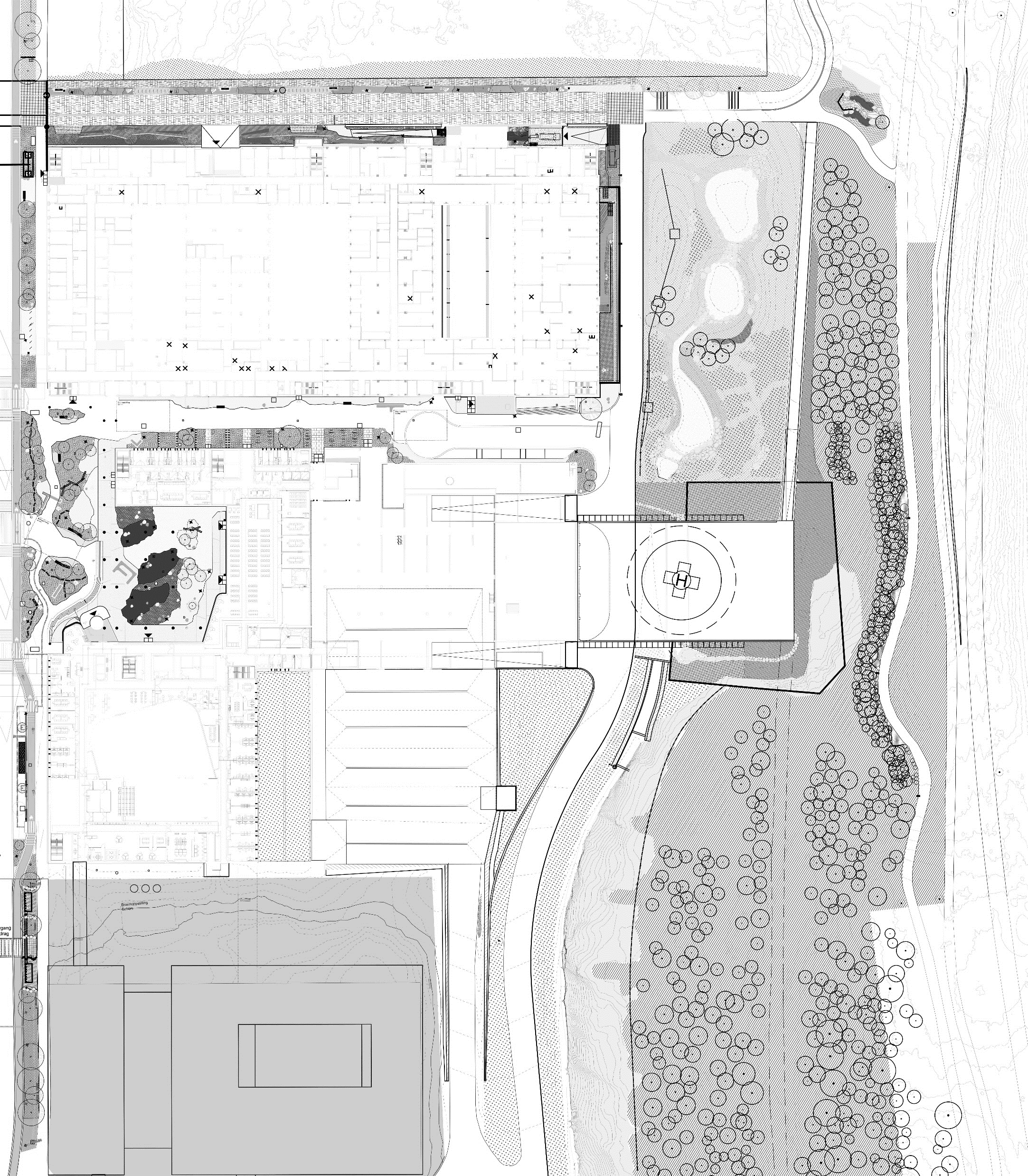 N
Ikke merkbart

Virvler støv og merkes litt

Godt merkbart, 
men udramatisk

Kan være problemer med 
å stå oppreist
22
Første Avgang
01
03
27
02
100m
2,4 m/s
10,0 m/s
25
26
04
06
24
07
21
10,8 m/s
19,0 m/s
29
28
10
08
09
Helipad
11
Innflyvning fra sør
12
16
14
15
13
17
19
20
Brakkerigg
23
18
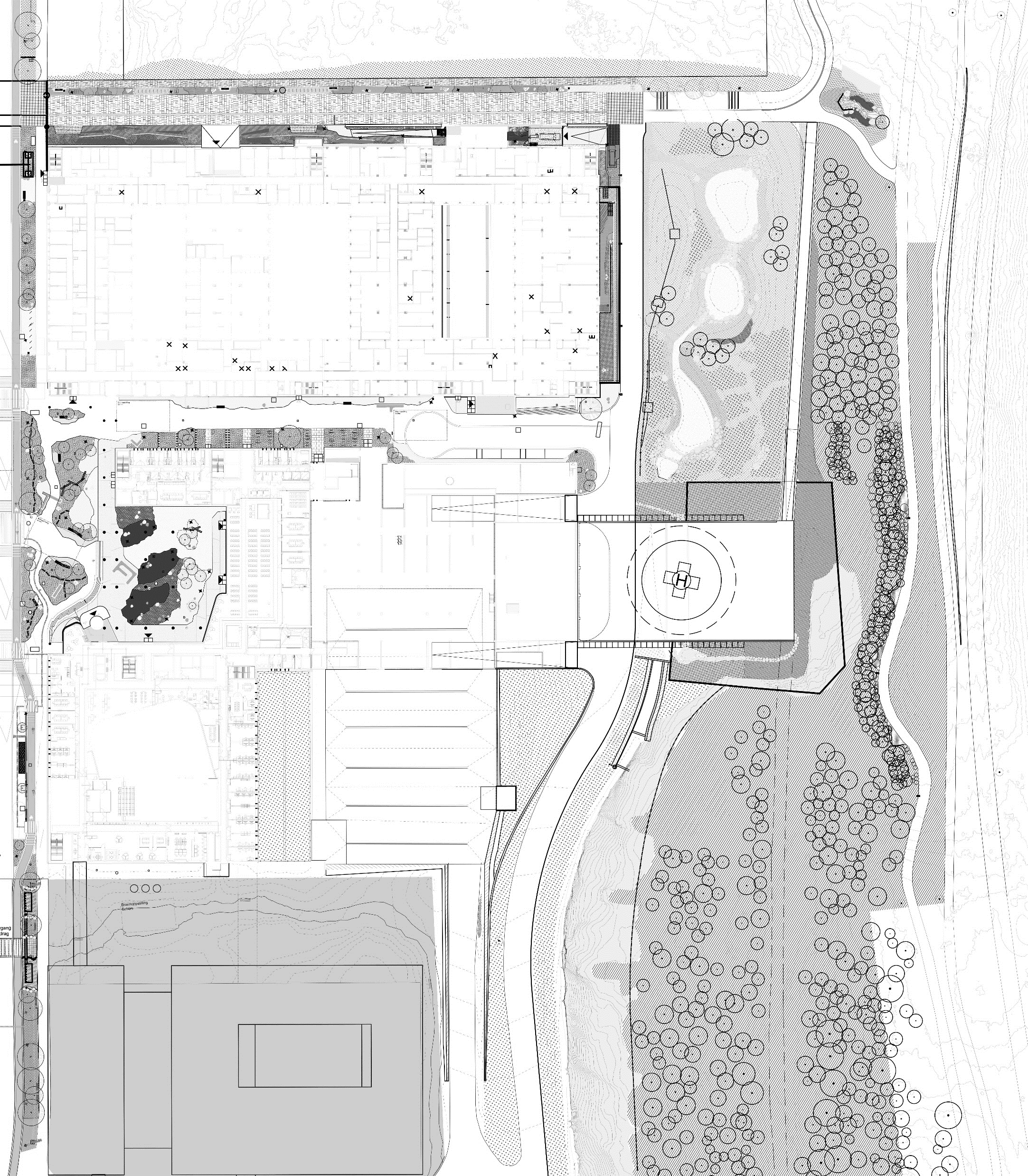 N
Ikke merkbart

Virvler støv og merkes litt

Godt merkbart, 
men udramatisk

Kan være problemer med 
å stå oppreist
22
Andre landing
01
Innflyvning fra Nord
03
27
02
100m
3,0 m/s
17,0 m/s
25
26
04
06
24
07
21
5,1 m/s
10,0 m/s
29
28
10
08
09
Helipad
11
12
16
14
15
13
17
19
20
Brakkerigg
23
18
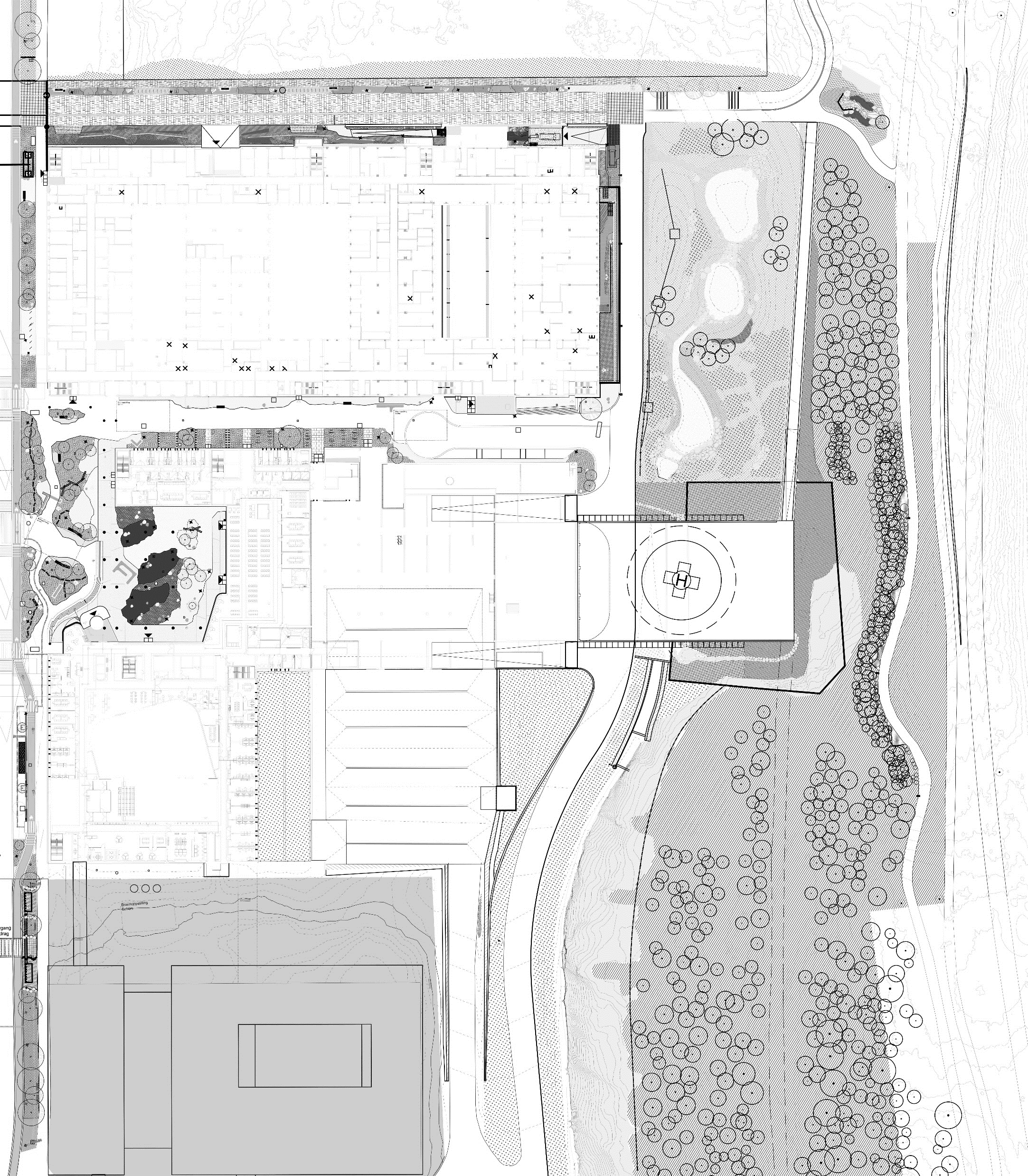 N
Ikke merkbart

Virvler støv og merkes litt

Godt merkbart, 
men udramatisk

Kan være problemer med 
å stå oppreist
22
Andre Avgang
01
Innflyvning fra Nord
03
27
02
100m
3,3 m/s
15,0 m/s
25
26
04
06
24
07
21
3,5 m/s
8,0 m/s
29
28
10
08
09
Helipad
11
12
16
14
15
13
17
19
20
Brakkerigg
23
18
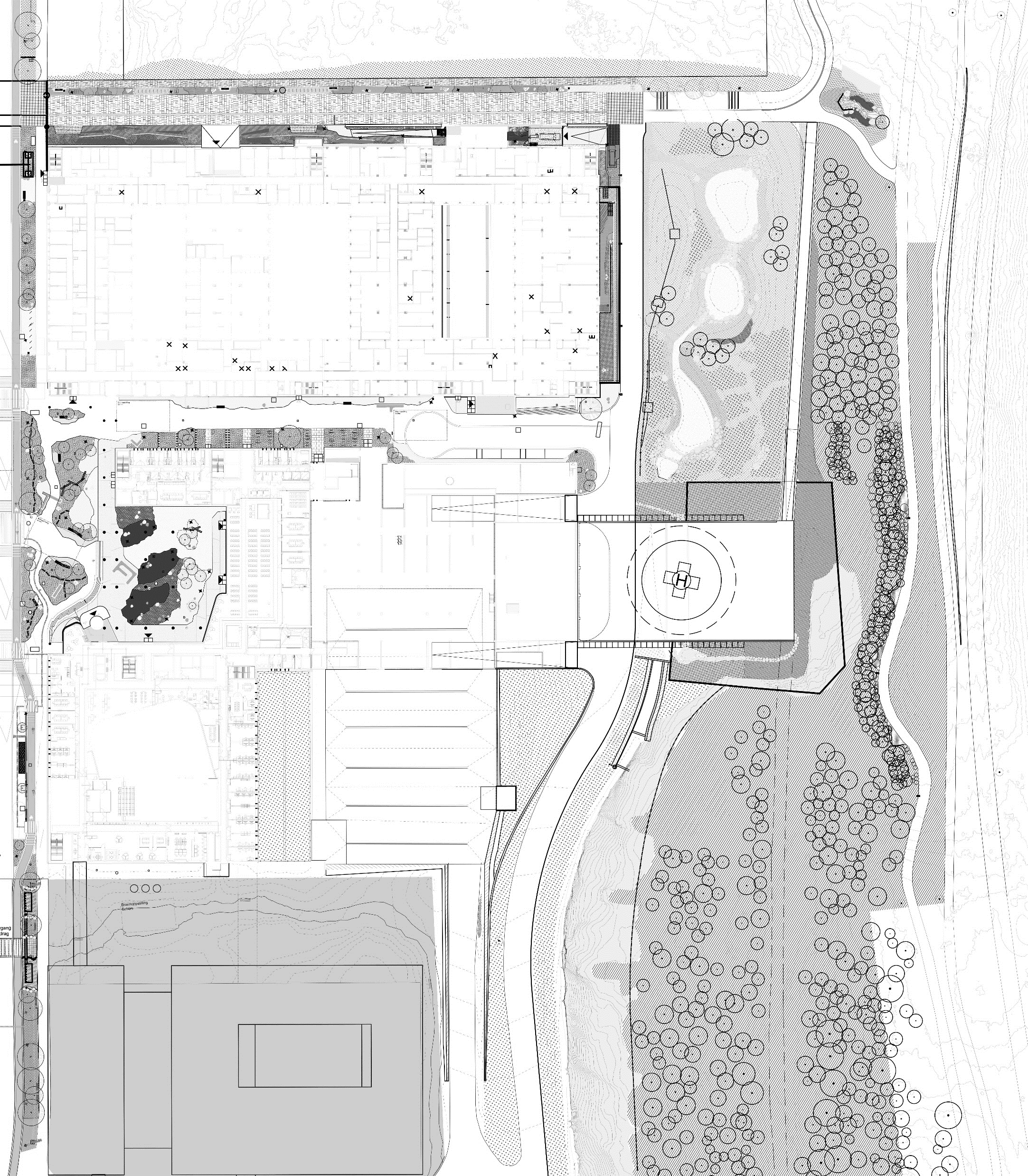 N
Ikke merkbart

Virvler støv og merkes litt

Godt merkbart, 
men udramatisk

Kan være problemer med 
å stå oppreist
22
Maksverdier
01
Innflyvning fra Nord
03
27
02
100m
3,3 m/s
17,0 m/s
25
26
04
06
24
07
21
10,8 m/s
19,0 m/s
29
28
10
08
09
Helipad
11
Innflyvning fra sør
12
16
14
15
13
17
19
20
Brakkerigg
23
18
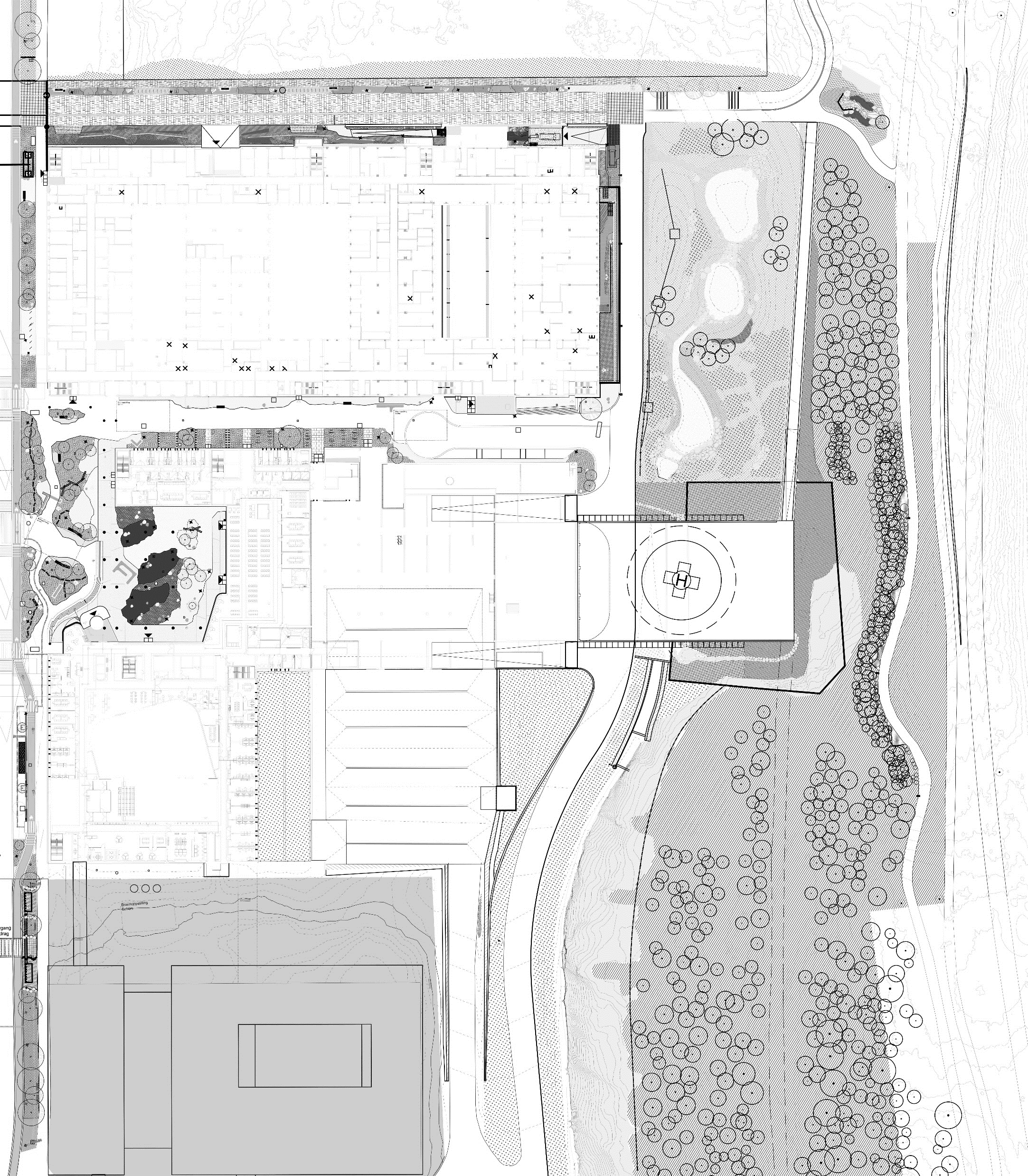 N
Lite/ingenting

Virvler noe løv/støv

Virvler mye løv/støv
22
Virvel støv og vind
01
Innflyvning fra Nord
03
27
02
100m
25
26
04
06
24
07
21
29
28
10
08
09
Helipad
11
Innflyvning fra sør
12
16
14
15
13
17
19
20
Brakkerigg
23
18
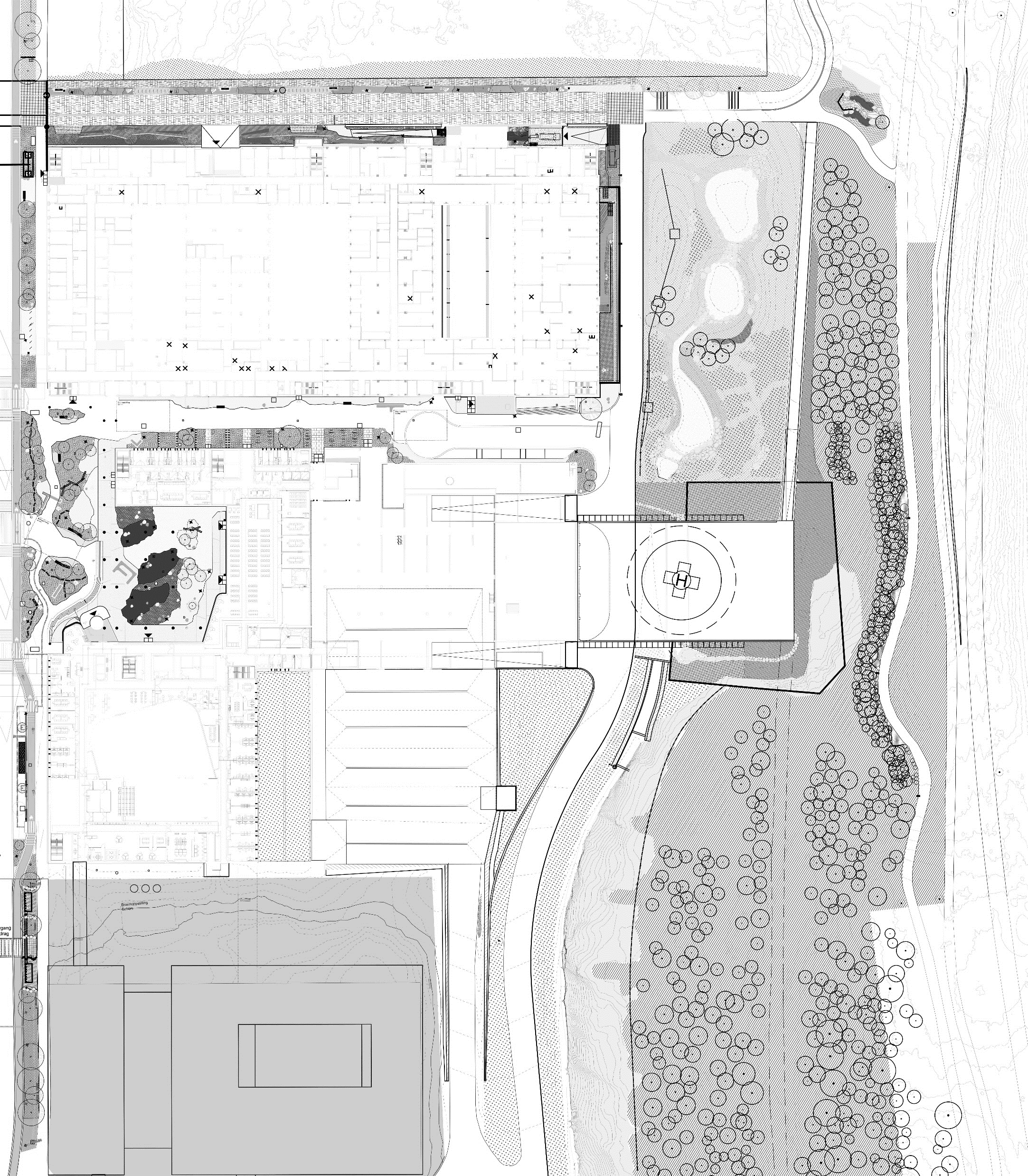 N
Skilt

Lysvarsel

Prosedyre
22
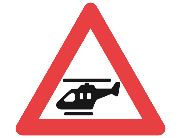 Tiltak
01
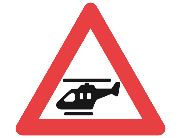 Innflyvning fra Nord
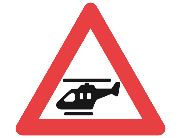 03
27
02
100m
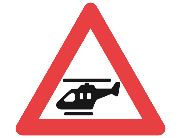 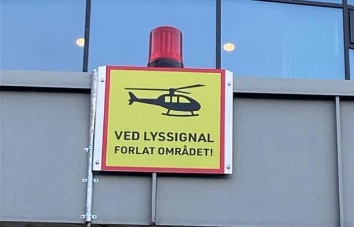 25
26
04
06
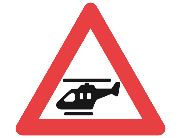 24
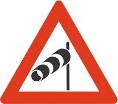 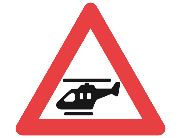 07
21
29
28
10
08
09
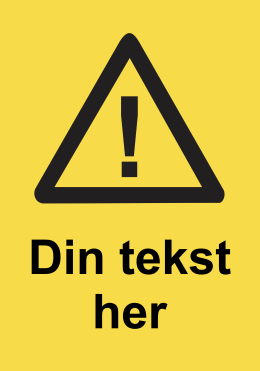 Helipad
11
Innflyvning fra sør
12
16
14
15
13
17
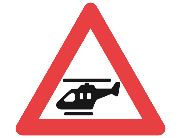 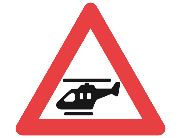 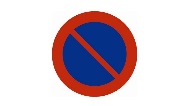 19
20
Brakkerigg
23
18
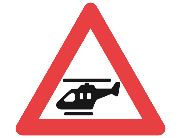